Динамика государственной социальной помощи на основании 
социального контракта по мероприятиям за  квартал 2022 года (заключено контрактов)
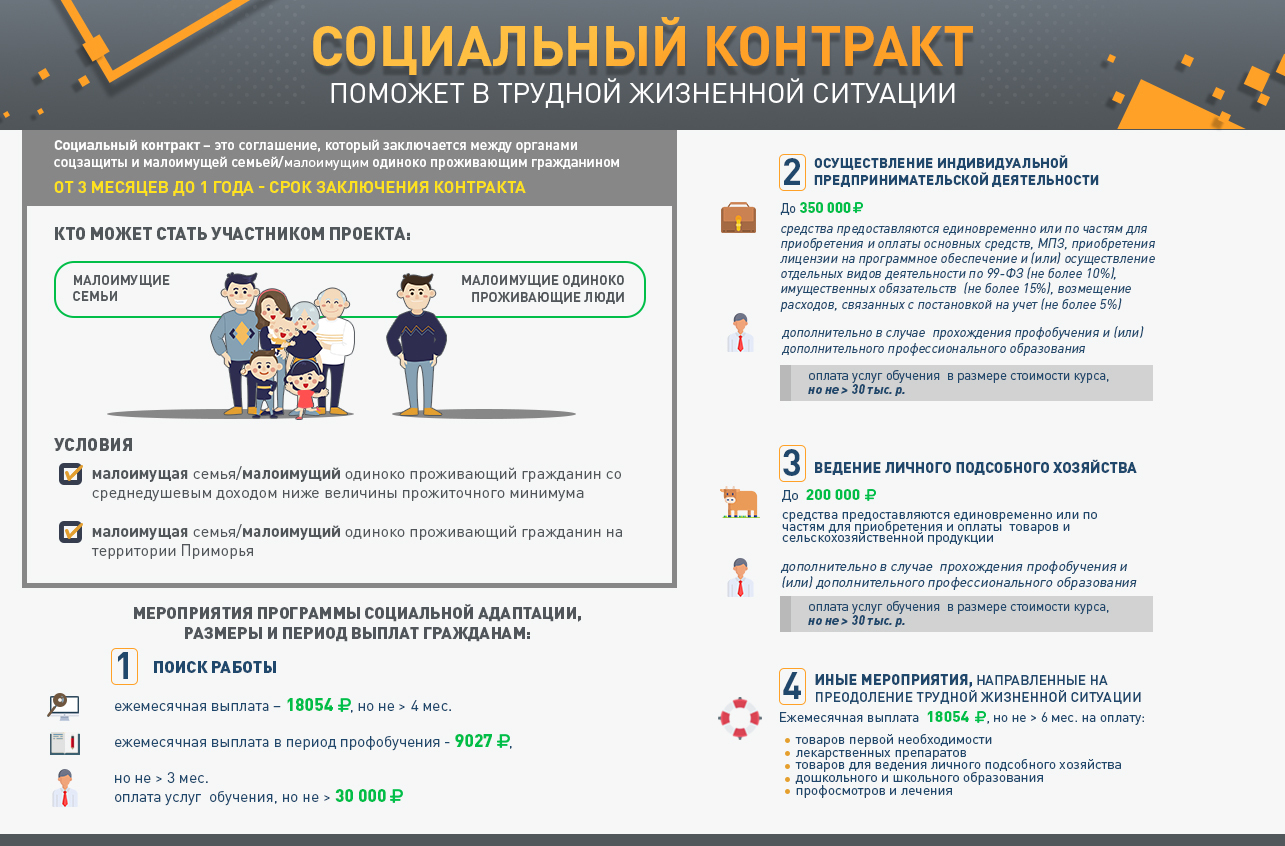